«Разные   виды транспорта»
Конспект НОД по формированию целостной   картины мира:«Разные   виды транспорта» для детей старшего дошкольного возраста.	        Воспитатель: Кликунова Т. В. 	       Образовательные области: Познавательное развитие, речевое развитие, социально–коммуникативное развитие, художественно–эстетическое развитие, физическое развитие.         Цель: закрепить представление детей о транспортных средствах, о том, что транспорт бывает наземный, воздушный, водный.  Формировать  навыки  безопасного  поведения  на  дорогах.                    Задачи:  Обучающая: Закрепить представление детей о транспорте, о последовательности появления транспорта, познакомить с правилами поведения в общественном транспорте.Развивающая:  Развивать  у  детей  логическое  и  ассоциативное   мышление,  внимание,  память,  смекалку   и  речевую  активность,  умение   по  описанию  (загадке)  узнавать вид  транспорта.    Воспитательные:  воспитывать  нравственные  качества,   культуру  поведения  в  общественном транспорте.
Материал к занятию: компьютер, проектор, мультимедийная доска, карточки с изображением   разнообразных   транспортных  средств,  аудиозапись, шары,  клоун – игрушка,  салфетки-паруса  для дыхательной  гимнастики,  модули,  памятка для дошкольников: «Правила  поведения  в  общественном  транспорте»,  кроссворд,   ребус.      Предварительная  работа: Наблюдения  за  транспортом,   рассматривание  предметных   и  сюжетных  картинок  по  теме  «Транспорт», разукрашивание    картинок  с  изображением  транспортных   средств, беседы,  дидактические игры,  беседы  о  правилах  дорожного движения.
Ход НОД: Здравствуйте, дети! (звучит  музыка).  Посмотрите,  ребята,  кто  прилетел  к  нам  на  шариках? (клоун). –Это  необычный  клоун он прилетел  на  волшебных  шарах,  на  которых  написаны  числа  и буквы. Но, пока  он   летел, шарики  запутались,    помогите   собрать их.   Для  этого  надо  расположить  числа  в  порядке  возрастания. –Читаем какое получилось слово. (транспорт) Молодцы! - Посмотрите  внимательно  на  шары, какого  они  цвета? (красного,  желтого,  зеленого). – Что  напоминают   эти  цвета?  (сигналы светофора)   -Правильно,  молодцы!  (слайд №1) – «То, что  вы  узнали,  подтвержу  для  ясности: светофор  стоит  на  страже, нашей  безопасности!»
- Ребята, а как  вы  понимаете  слово  транспорт? (Это машины, велосипеды, трамваи) (слайд №2)      -«Эй,  машины,  полный ход!  Спешат  грузовые,  фырчат  легковые.  Торопятся,  мчатся,  как будто  живые.  У каждой  машины  дела  и  заботы. Машины выходят с    утра на работу.»          Есть разные виды транспорта- одни летают в небо, другие ездят   по дорогам, третьи плавают по морям и океанам.  Есть даже подземный   транспорт -метро.  –А  какие  виды  транспорта  вы   знаете?(наземный,  подземный,  воздушный,  водный.)  _Хорошо, подумайте и ответьте, зачем же транспорт нужен людям? (отв.  детей.)   -Ребята  давайте  с вами  поиграем,  игра   называется  «Едет, плывет, летит»  (дети  выбирают  себе  картинки  с  изображением   какого-то  транспортного  средства и должны  отнести  его  туда,  где изображено  место,  соответствующее  именно  этому  виду  транспорта-дорога,  морской  причал,  железная дорога, аэродром,  небо и облака) -А  еще  вы  знаете, что   существует   специальный  транспорт.  Специальный  транспорт     нужен  для  очень  ответственной работы,  их  вызывают  по телефону,  если  требуется  срочная  помощь: пожарная  машина,  скорая  помощь, полицию. Какие  номера набираем  при  пожаре?
-Больному? – Если  что-то случилось?  Правильно: 01; 03; 02. (Рассказ о видах   транспорта.)     Давайте  вспомним,   в какой  последовательности  появились  виды  транспорта. Сначала человек передвигался самостоятельно и все грузы носил на себе.  –Как вы  думаете,  легко  ли  было  носить  на  себе  тяжесть?  Это  было  очень тяжело.  Но  тут  на  помощь   человеку   пришли …. Да,  домашние  животные. (Слайд №3) Лошади,  ослики, а  в  жарких  странах  верблюды  и даже  слоны.  Человек  получил  возможность  путешествовать  и  перевозить  небольшие  грузы. Потом  человек  изобрел   (Слайд №4) лодку и  парус, стал  строить корабли  из  дерева и  использовать  силу  ветра, надувающего  паруса, он  получил   возможность  плавать по  рекам,   морям, а затем   по океанам.  Это открыло  перед  людьми  далекие и  загадочные  земли.         Дыхательная гимнастика: «Ветер надувает паруса» (Детям предложено подуть на салфетку-ветер надувает паруса. Предложить попробовать разную силу ветра-дыхания) Очень много лет   домашние   животные  и  ветер,  верно,  служили  человеку.  Но потребности   людей   все  время  росли,  и  никакие  лошади   не  могли  поднять  те  тяжести. Которые  нужно  было  перенести  людям  на  дальние расстояния,  и  тут  человек  понял,  что  нужно  самому  изобретать  транспортные  средства.
Так  появились  и  другие  виды  транспорта,  первым из которых  был  воздушный  шар. (Слайд №5)    Воздушный шар  мог  поднять человека  или  полезный  груз  и  перенести  на  большое  расстояние.  Увы, управлять    воздушным шаром было почти невозможно –он летел только туда, куда его   нес ветер. Поэтому  людям  пришлось  изобретать  дальше. Через некоторое время человек изобрел двигатель- сердце любой машины. (Слайд №6)  Первые  двигатели   работали  на  угле и дровах,  очень коптили и дымили,  но они  помогли  изобретателям  построить  первый  поезд-паровоз. (Слайд №7)          Паровоз  мог  перевести  очень  большие  тяжести  и людей  на  далекие  расстояния  и  оказался  очень  полезен.  Но  оказалось, что  рельсы,  по  которым передвигались  поезда,  можно  проложить  не  везде.  Как  же  быть?  И  тут   изобретатели  поставили  паровоз  на  колеса  и  убрали рельсы – получился  первый  автомобиль. (Слайд №8)      С     той  поры   виды  транспорта  постоянно  совершенствовались.  После  появления  бензинового  двигателя  машины  стали  быстрее и  мощнее.  Этот двигатель оказался очень полезен   не только для машин- поставив такой мощный двигатель на планер, человек построил первый самолет. (Слайд №9)  А уже  потом появились  ракеты,  подводные  лодки, метро   и  еще   много  других  видов транспорта.
Физминутка. Ну  что  же, мы  сегодня  еще раз    вспомнили   разные  виды  транспорта. С  автомобилями,  поездами и кораблями   вы  уже хорошо знакомы,  а чуть позже  вы познакомитесь  и  с другими   транспортными  средствами.    Но вы на  всю  жизнь  должны  запомнить,  что нужно  соблюдать  осторожность  на  любых  дорогах  и в любом виде  транспорта  и  соблюдать правила   дорожного  движения. (Слайд №10)  А  сейчас  мы с вами   поиграем, игра  называется: «Разрешается-запрещается»,   послушайте  загадку: «Дом  по  улице  идет,  на работу всех  везет.  Не на тонких курьих ножках, а в резиновых сапожках.»  Молодцы автобус! Клоун приглашает вас прокатиться на автобусе и проехать одну остановку. (дети из модулей строят автобус) Но автобус   не поедет, пока мы не расскажем, как нужно   вести себя в общественном транспорте.  Давайте   повторим правила закончив предложения словами «разрешается», «запрещается» Молодцы запомнили правила!      Вот и последнее задание   «Кроссворд» (Слайд №11) Правильно  трамвай!       Молодцы ребята!  Мне и  клоуну  Цыбе   очень понравилось,  как  вы занимались, были внимательными, активными.  Цыба узнал много интересного и в знак благодарности   дарит вам свои шарики, а я вам подарю памятку: «Как себя нужно вести в общественном транспорте».
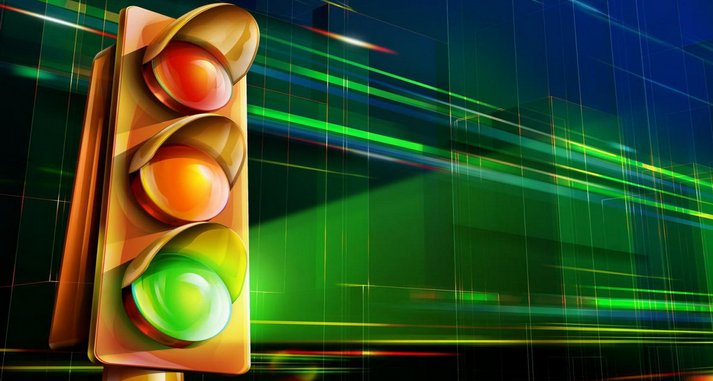 Светофор
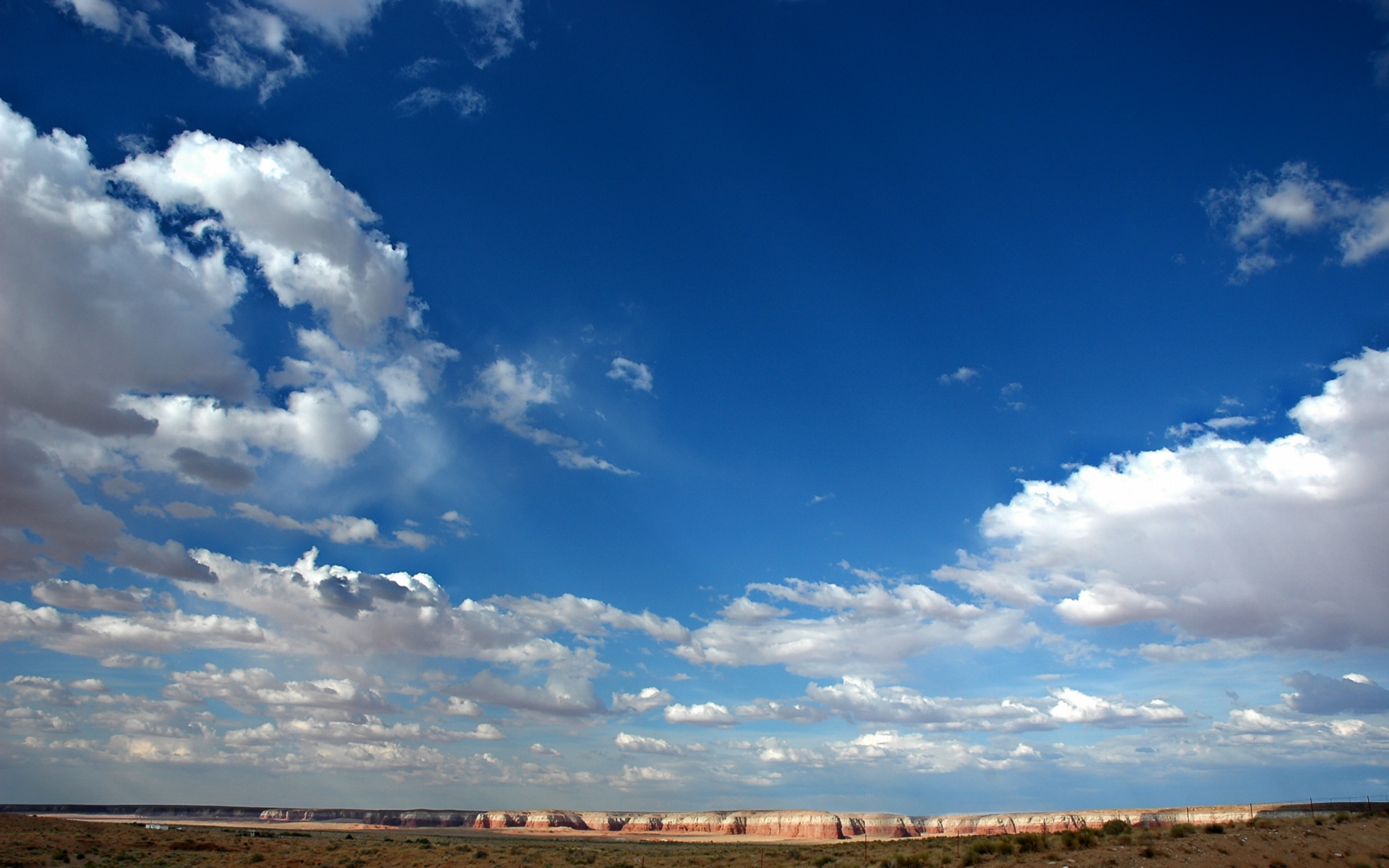 Едет, плывет, летит.
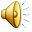 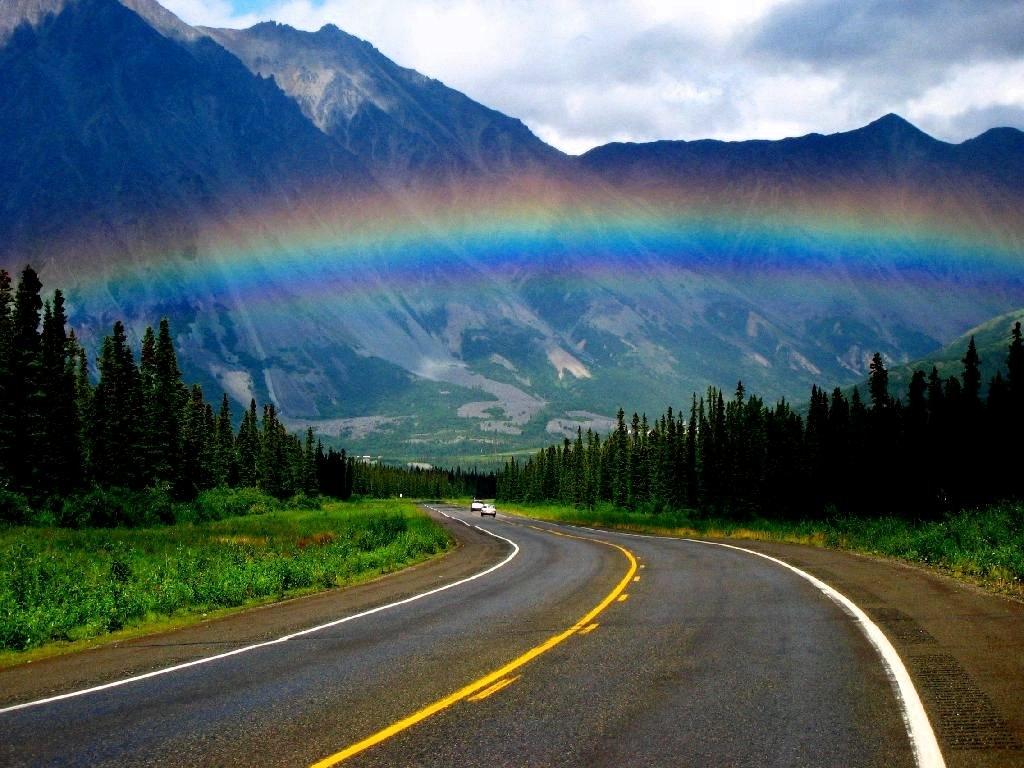 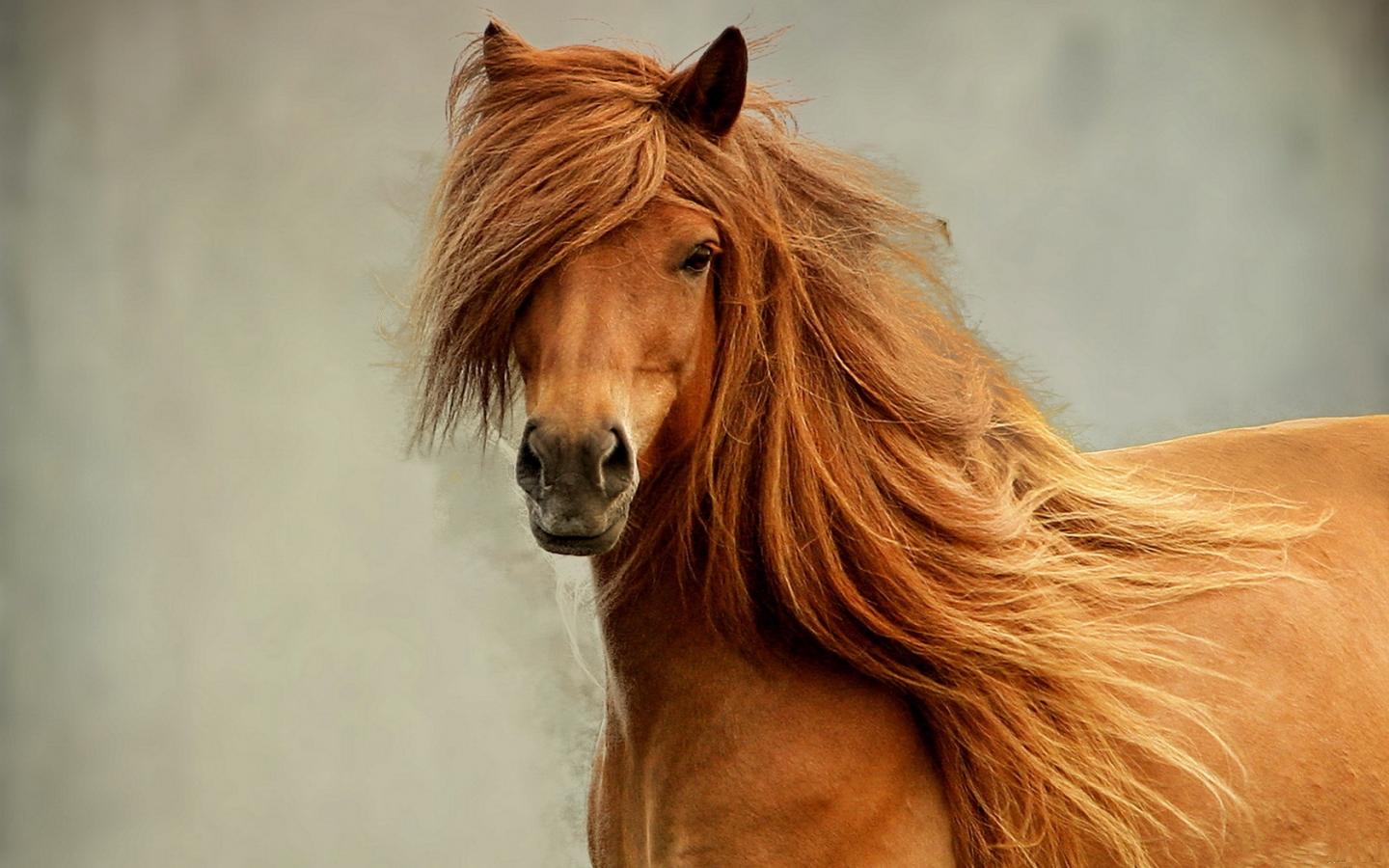 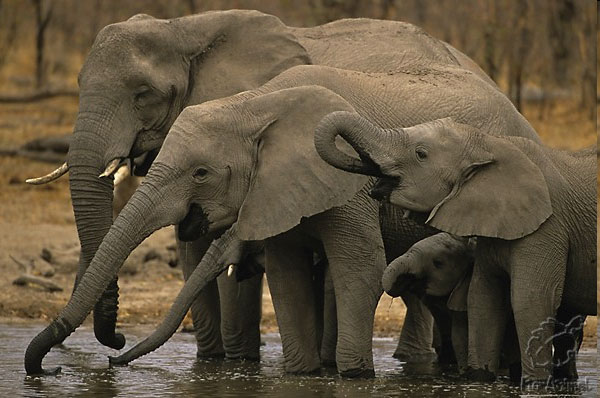 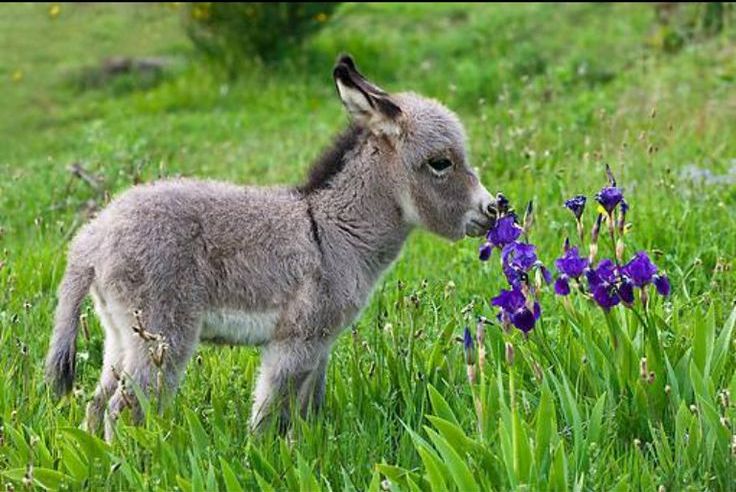 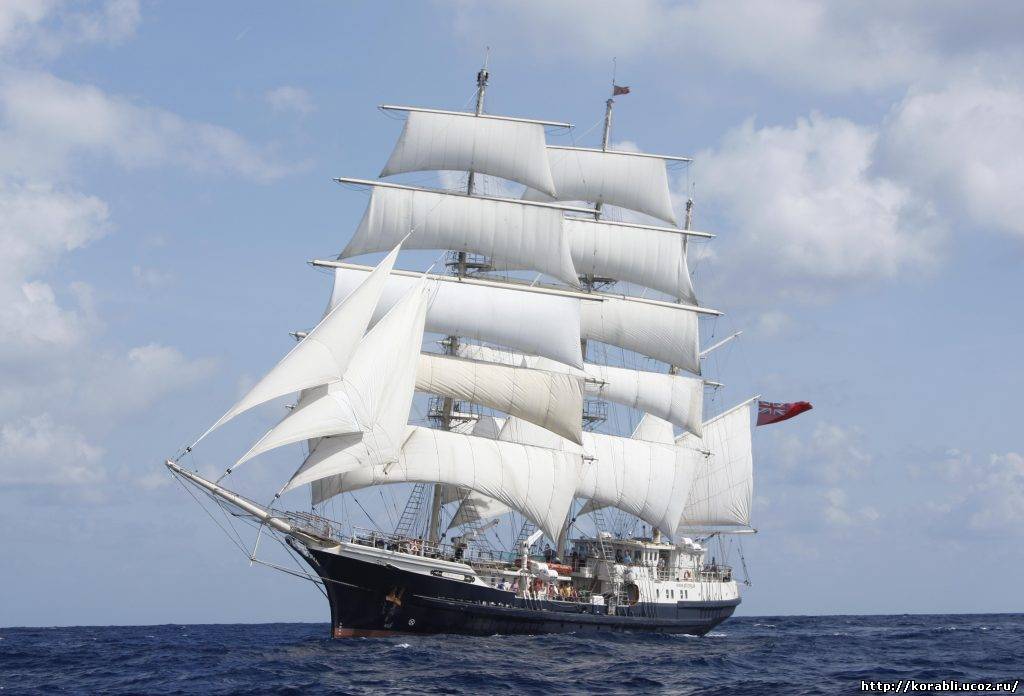 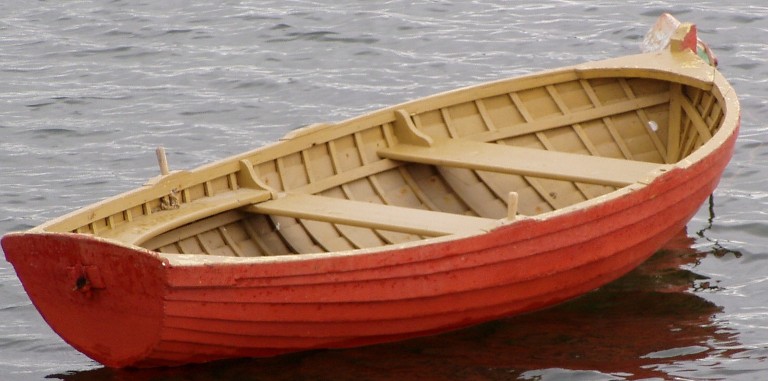 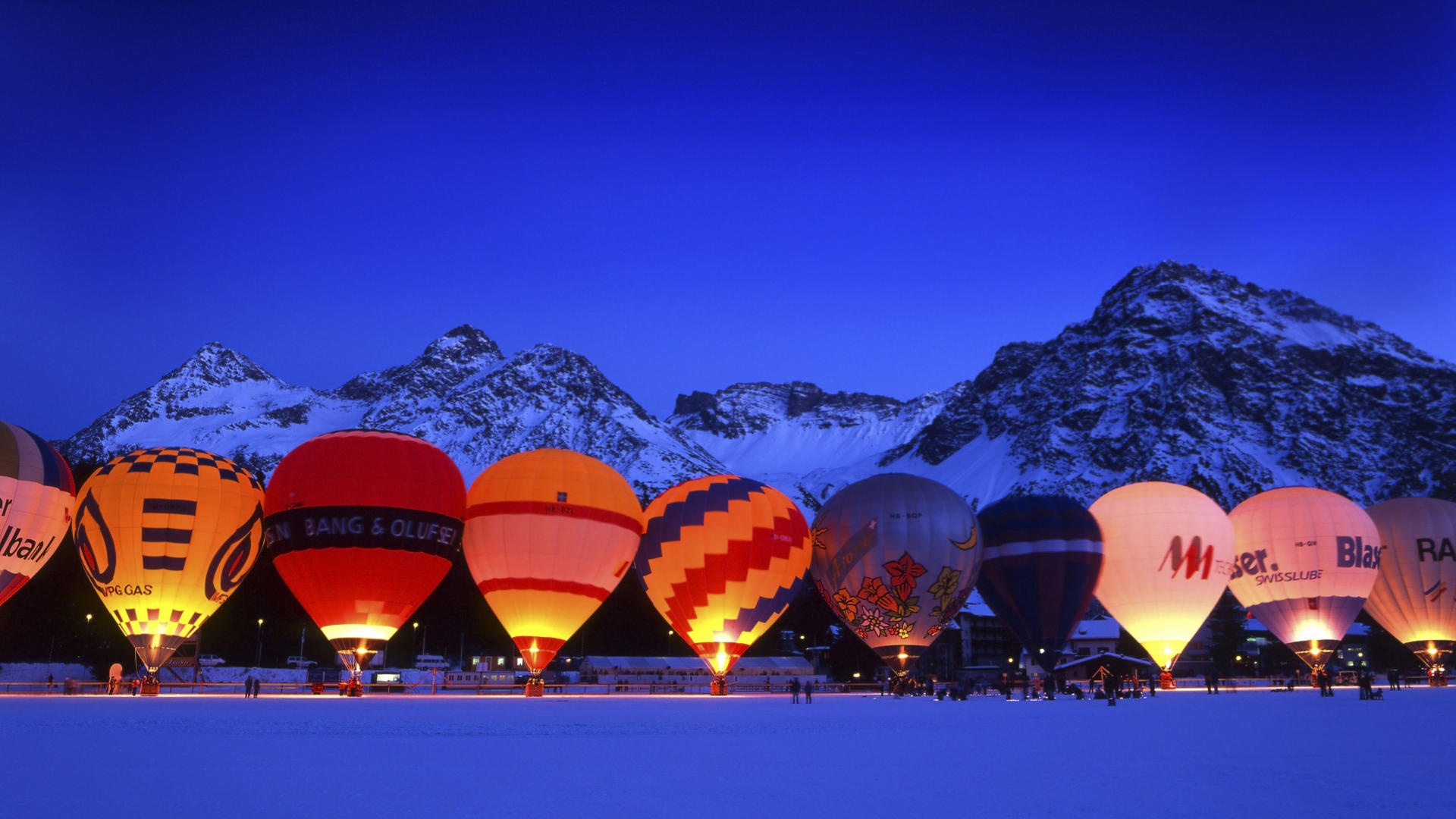 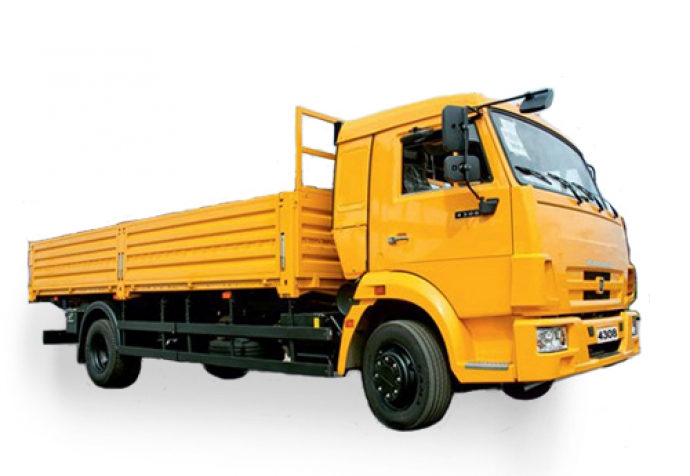 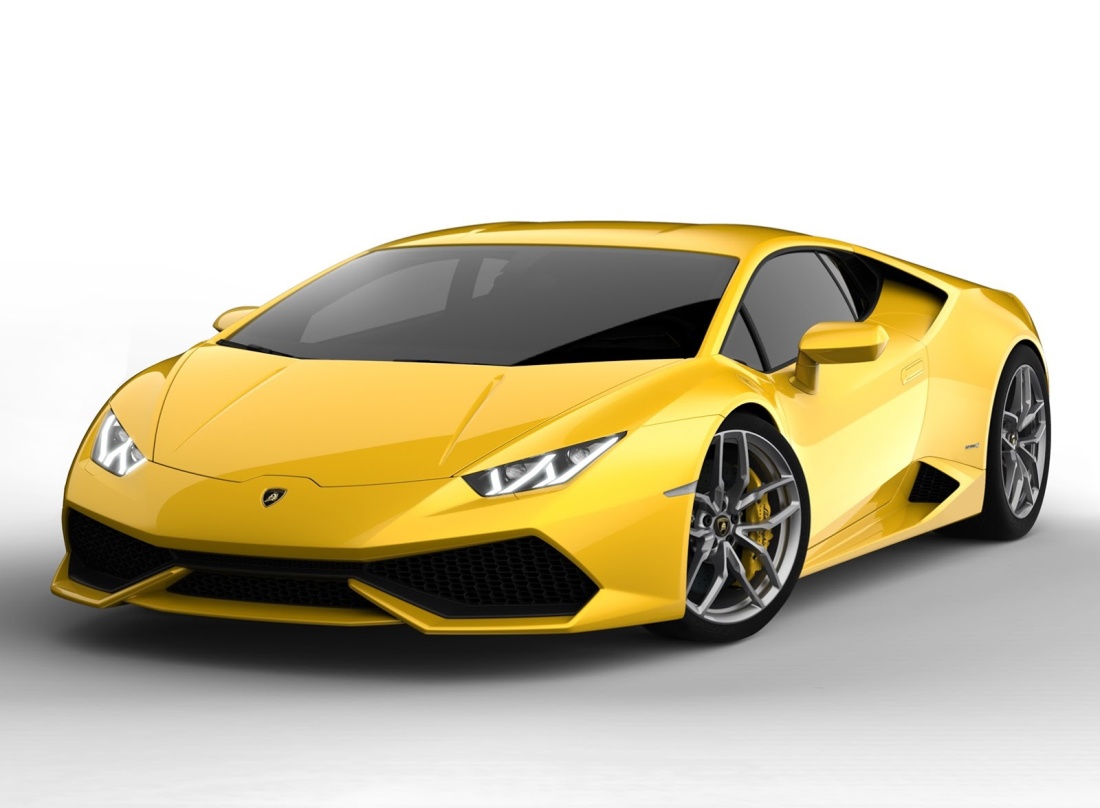 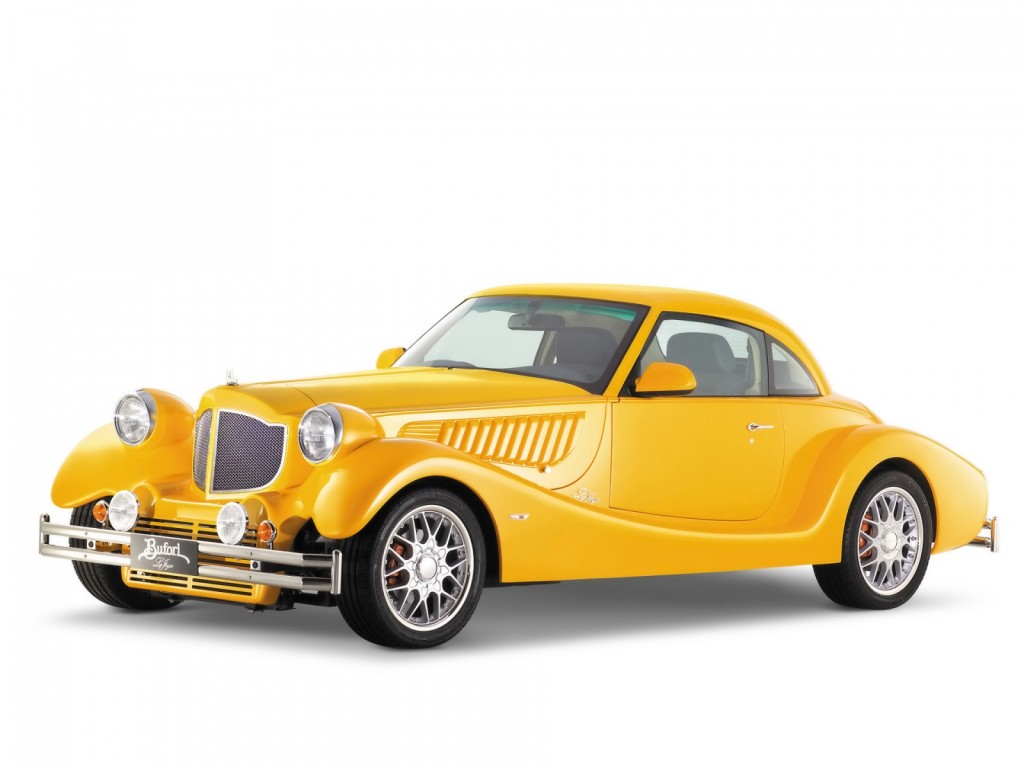 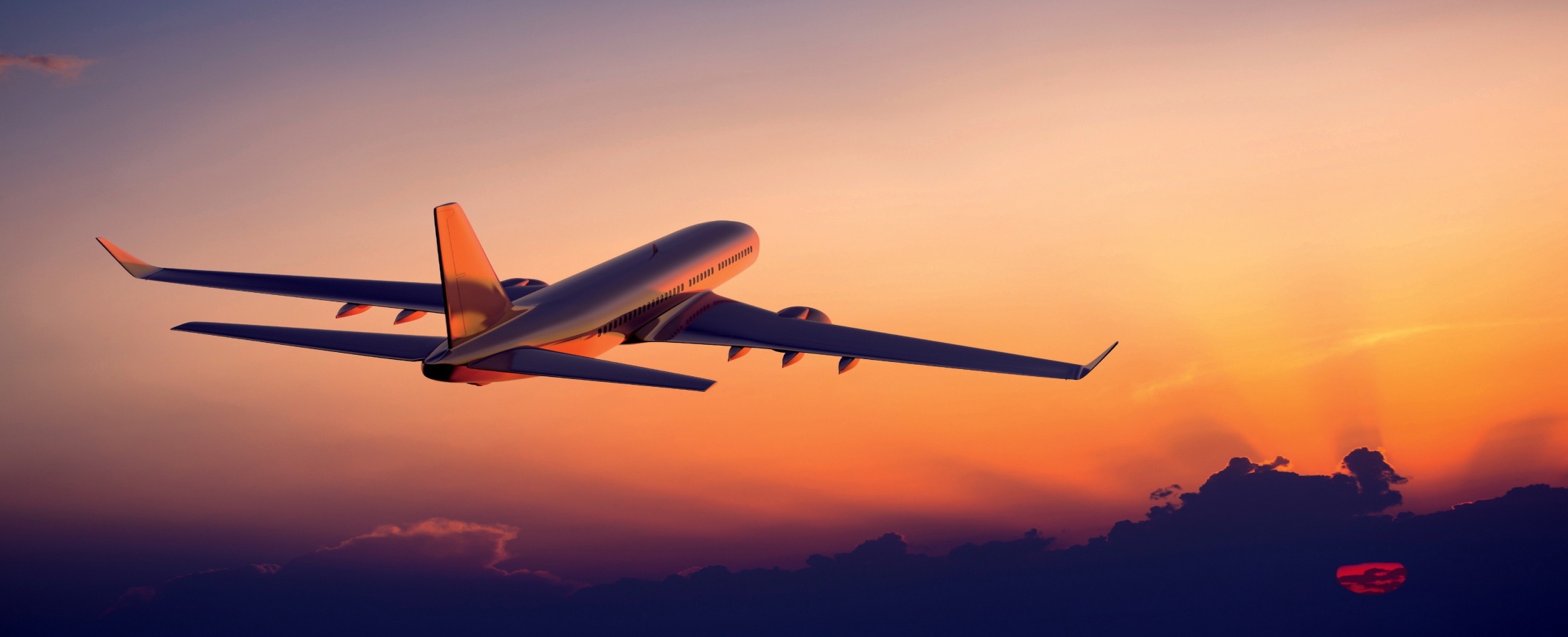 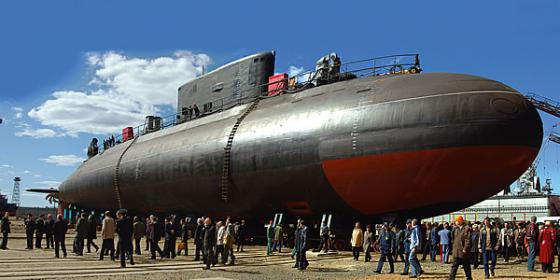 Разрешается – Запрещается!